Assistive Technology WinsBrainstorm 2020
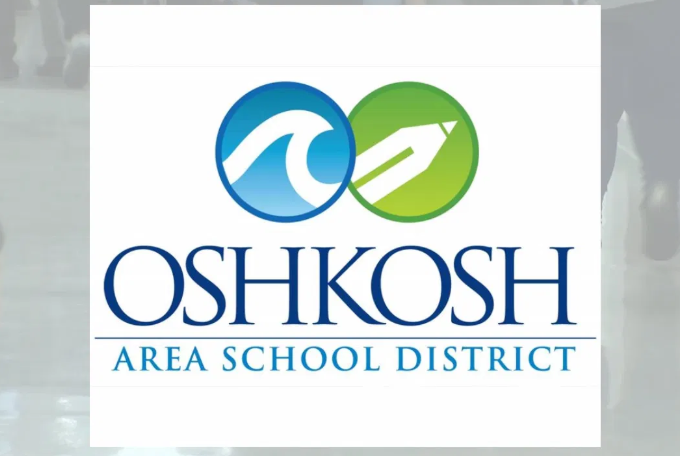 HELLO!
Emily Kom - SLP/AT Consultant
Claire Habeck - AT Consultant
Duane Retzlaff - Technology Support

Oshkosh Area School District
10,000 students
22 Schools
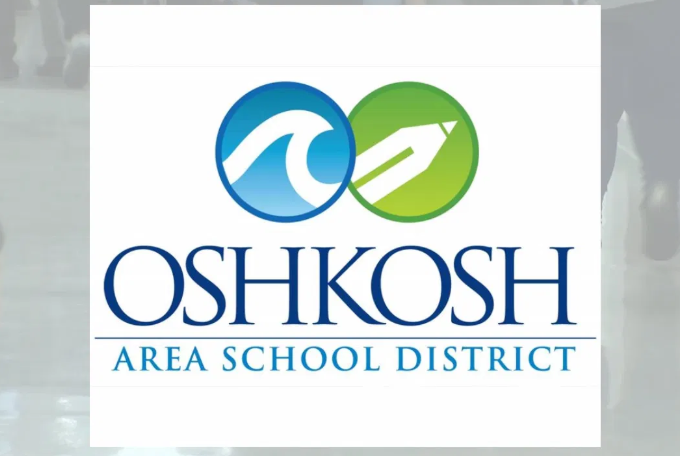 2
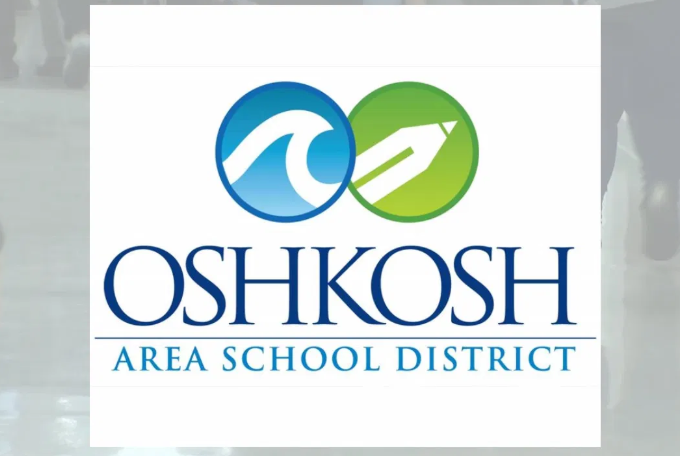 Learn from Us
Not fixing equipment, but fixing access

Understanding each other's duties and goals

How we can work together
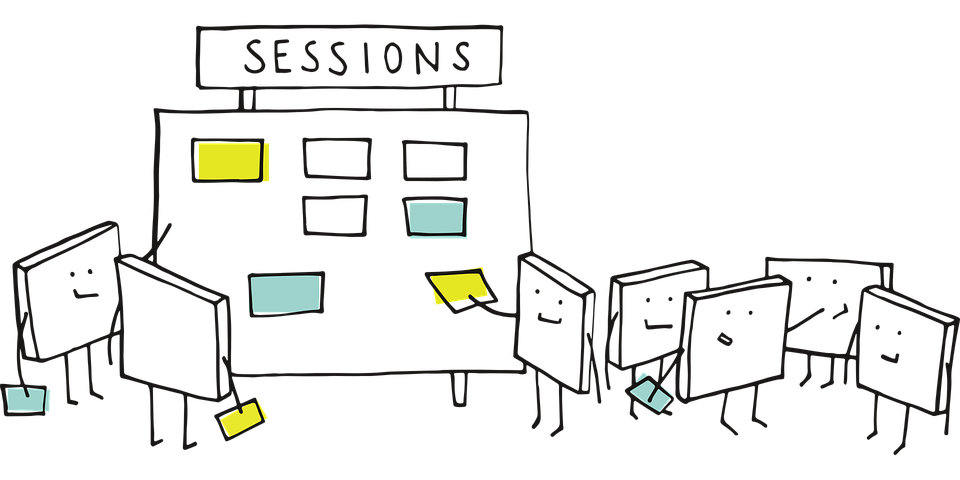 3
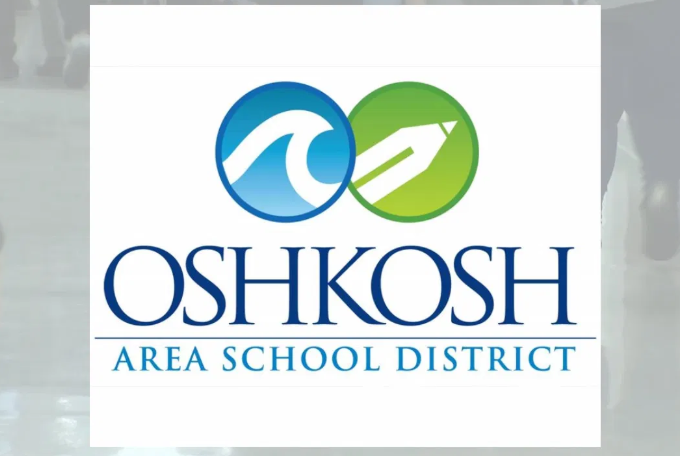 Frustrations
Perceptions
Not Important

Uninterested

Talk to the hand

Ticket
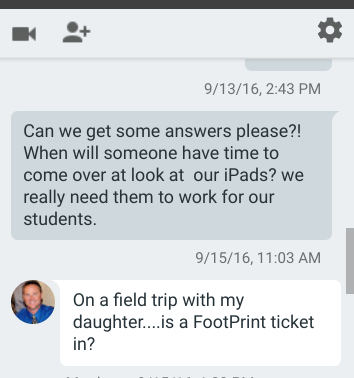 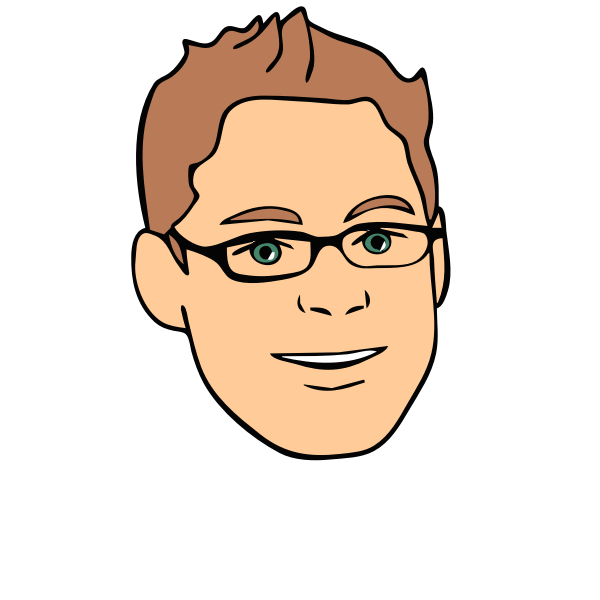 4
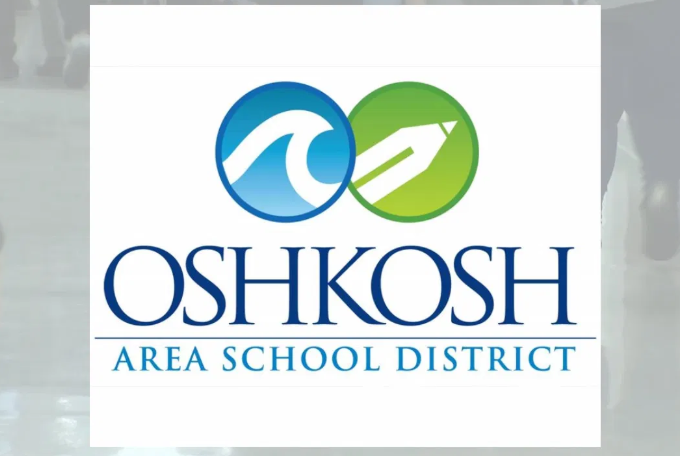 Misconceptions
Different perspectives and priorities
Lack of communication/collaboration 
AT’s push for self-reliance and eliminating roadblocks to student access 
IT workload, lots of work for smaller number of students, what’s attainable
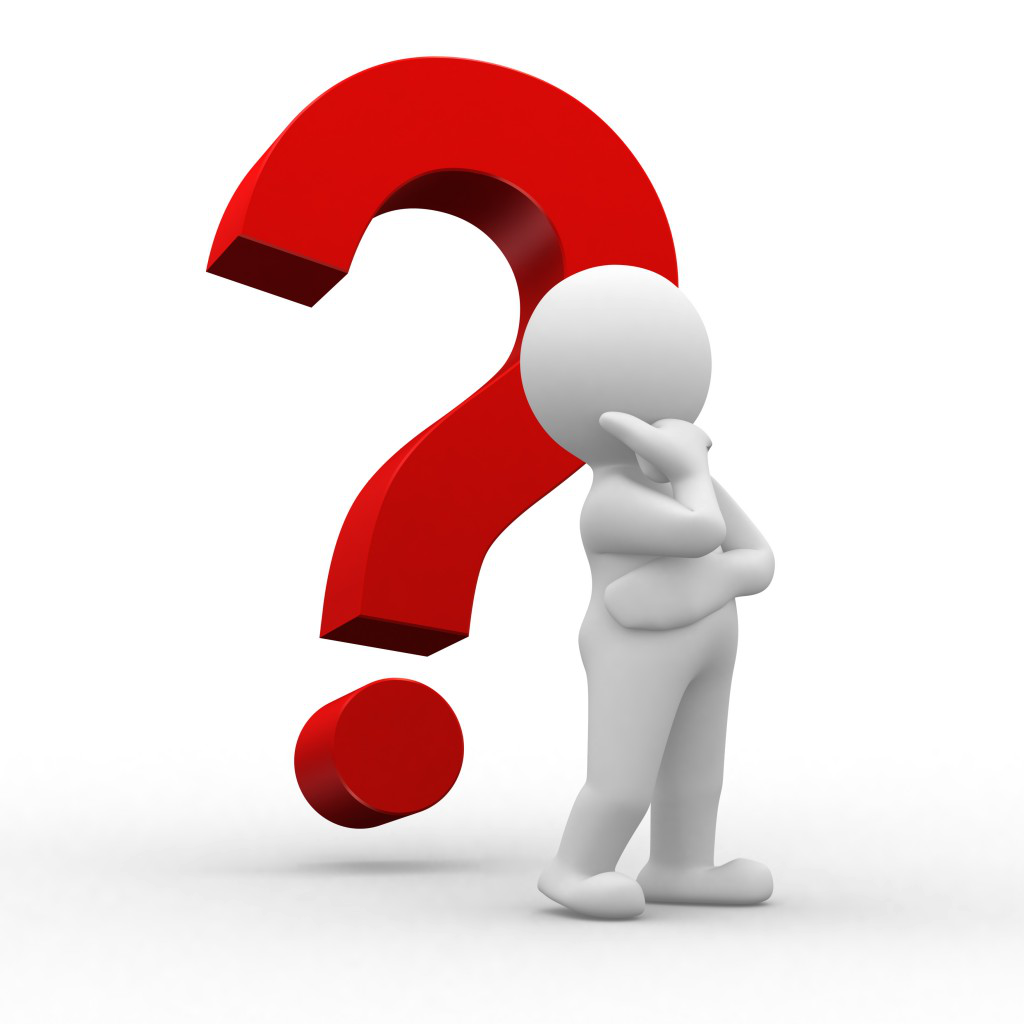 5
For people without disabilities technology makes things easier. For people with disabilities, technology makes things possible. 

-Ibm training manual 1991
6
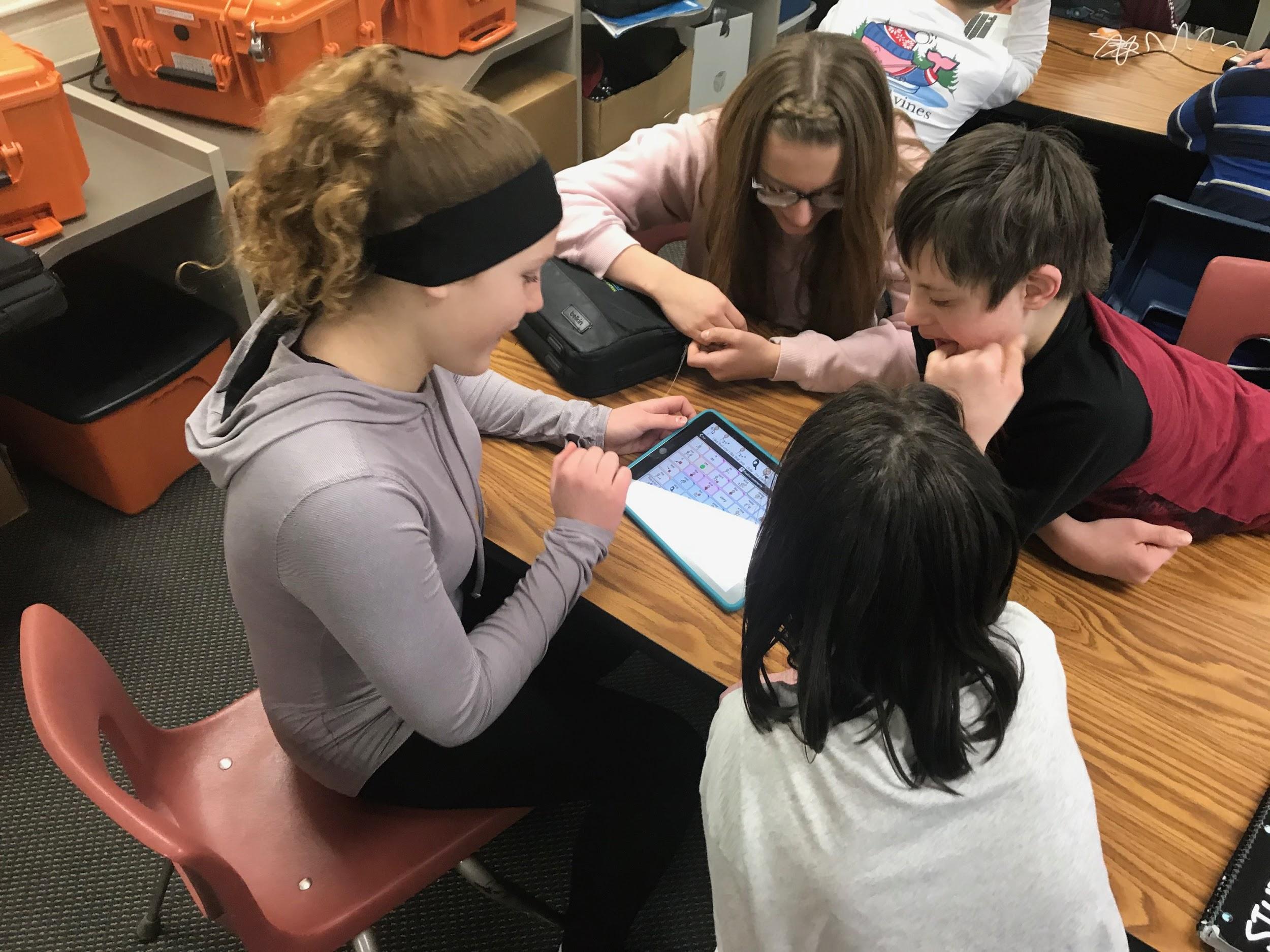 Finding Solutions
Our journey took many directions, ultimately leading us towards purposeful collaboration, efficient processes, and improved outcomes for students with disabilities.
7
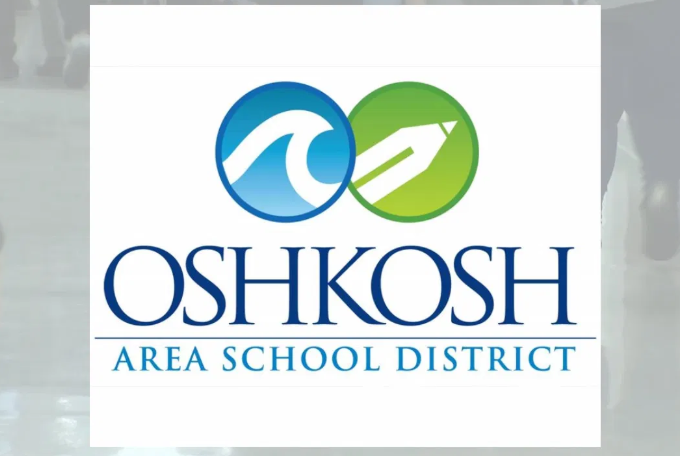 Expectations
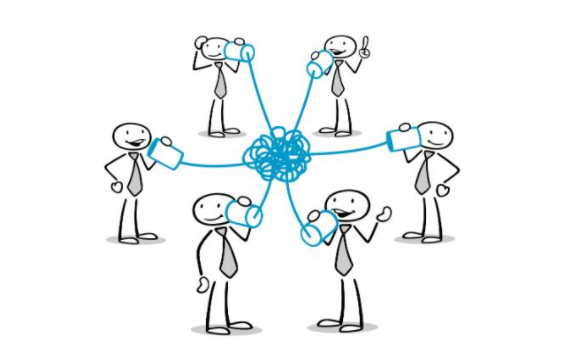 Understand Perspectives

Improve Communication

Understand Capabilities
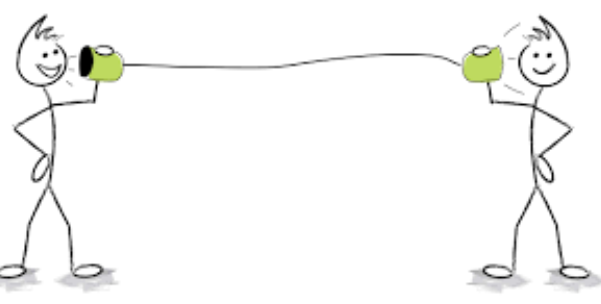 8
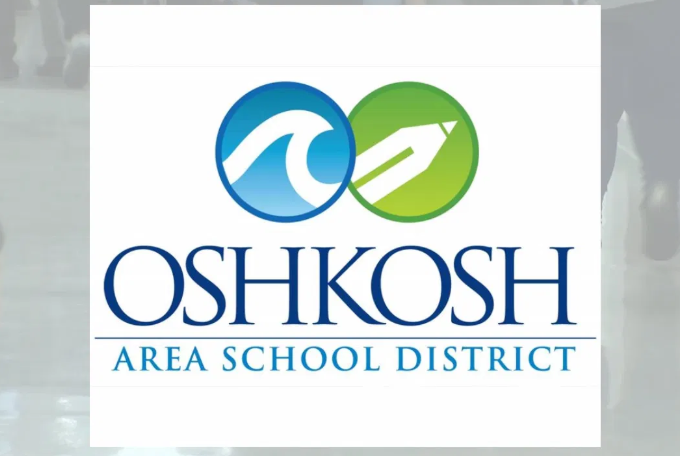 Listen
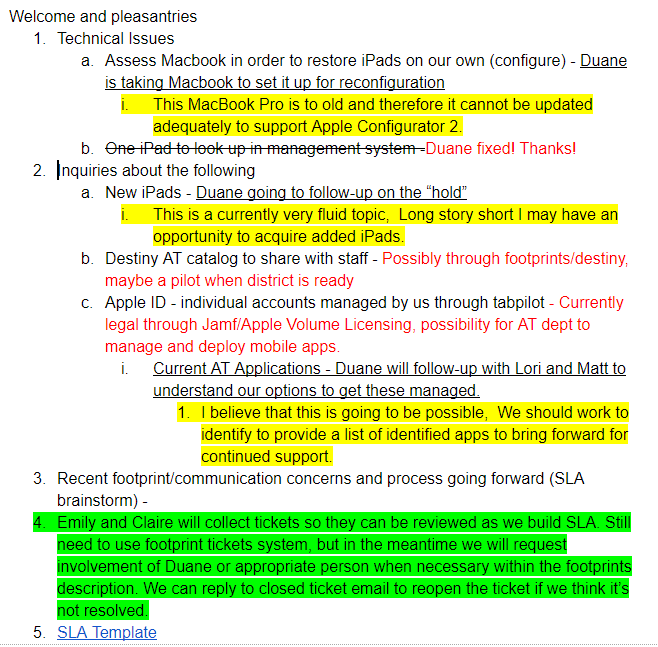 Meet regularly
Develop agenda
Effective collaboration
Understand common goals
Work through challenges
9
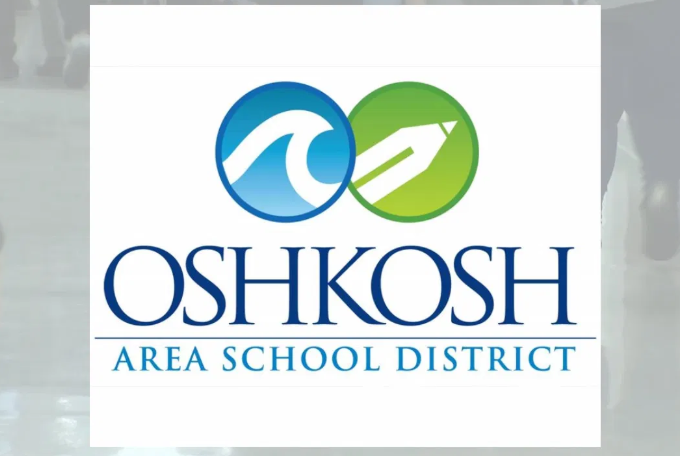 Changes
District moving away from iPad usage
AT’s increase in iPad usage
Inventory process
Management apps  - Apple ID
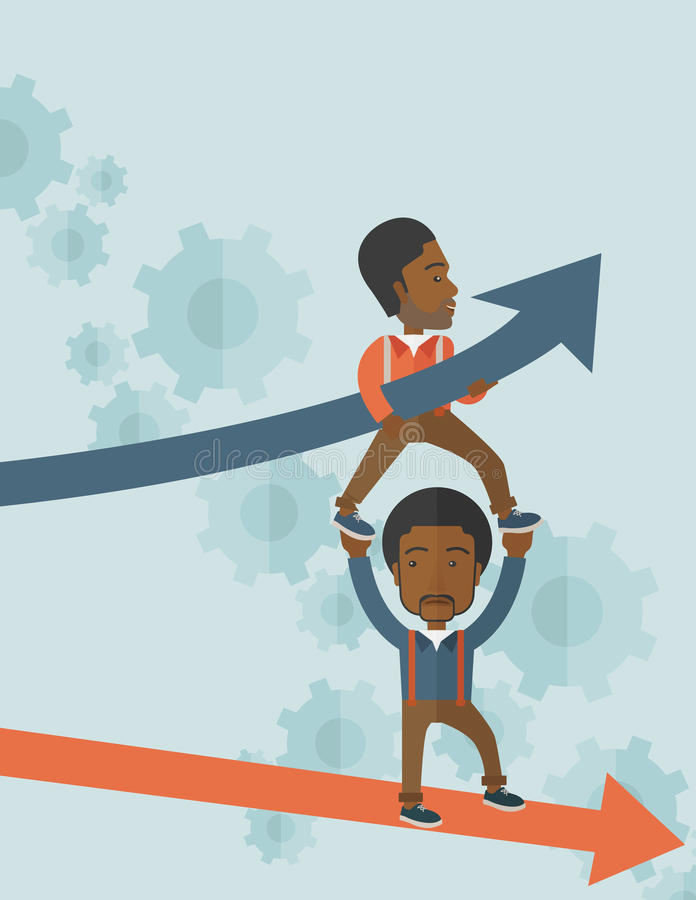 10
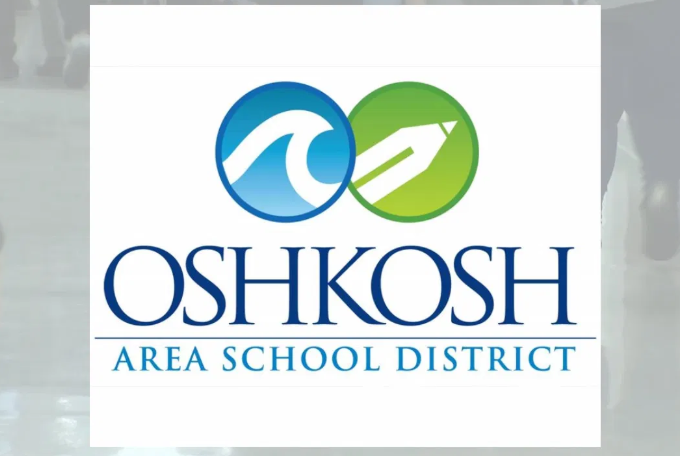 Possibilities
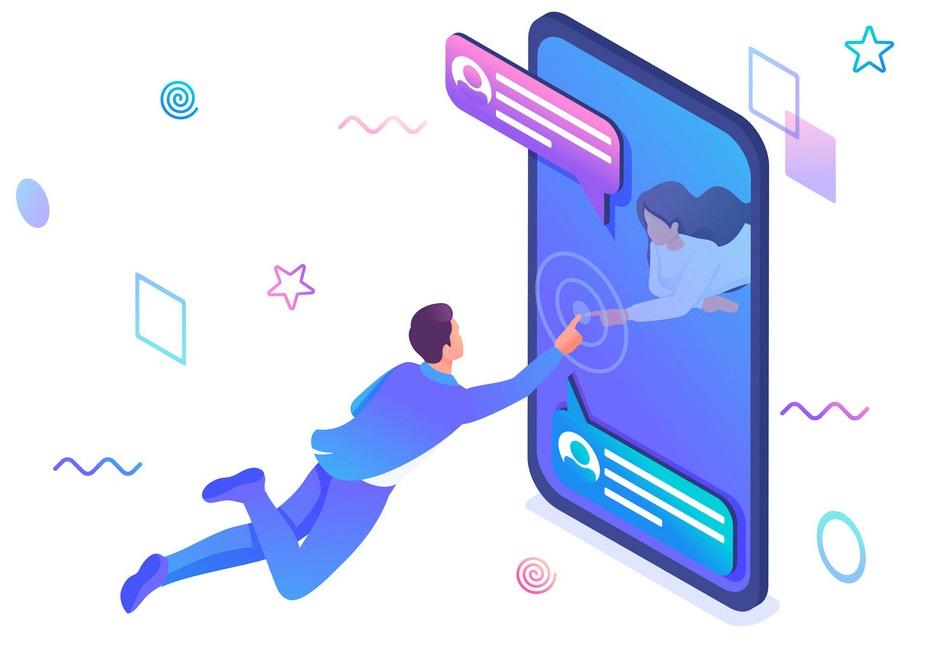 iPad Management
TabPilot

Enhanced access to jamf
Alternative inventory system for AT equipment
11
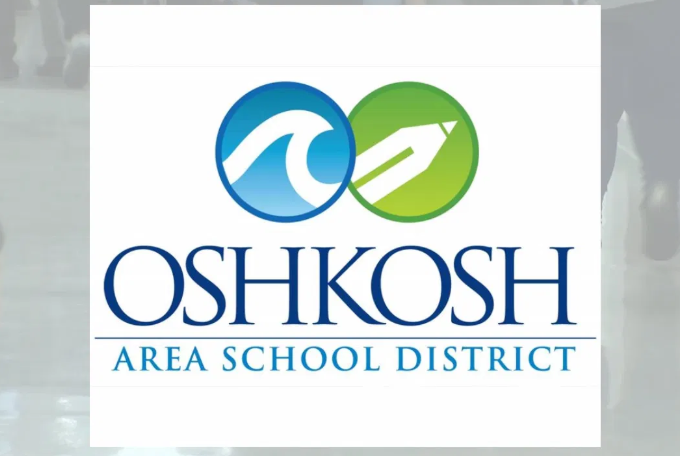 AT iPad Clean-Up
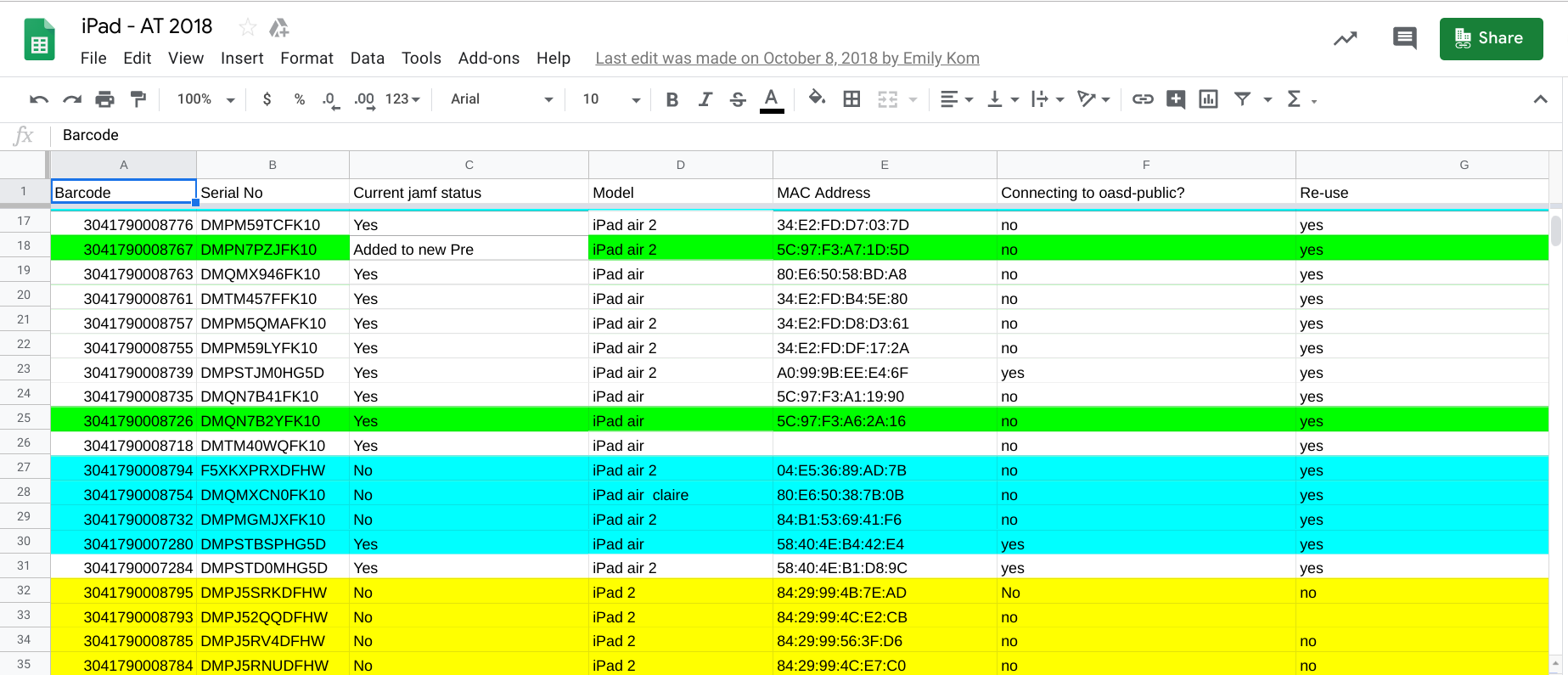 12
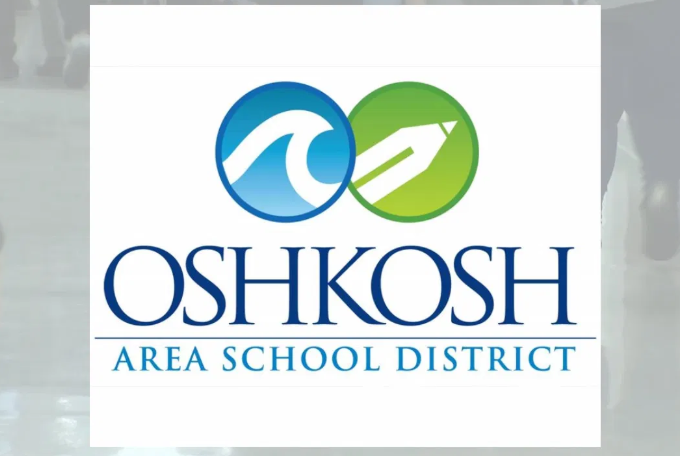 Results
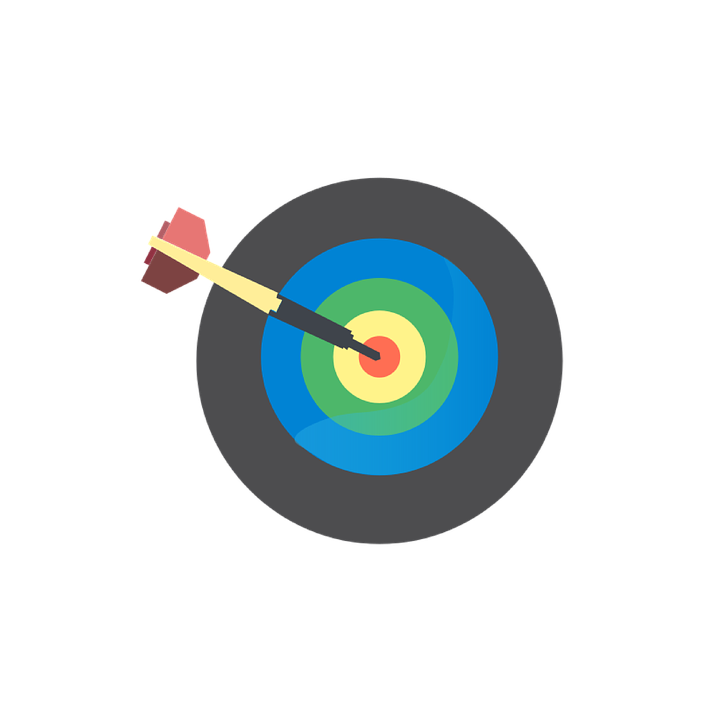 New use for older iPads

Manage new iPads 

Improve ability to manage App deployment
Standardized inventory
13
Self-Reliance
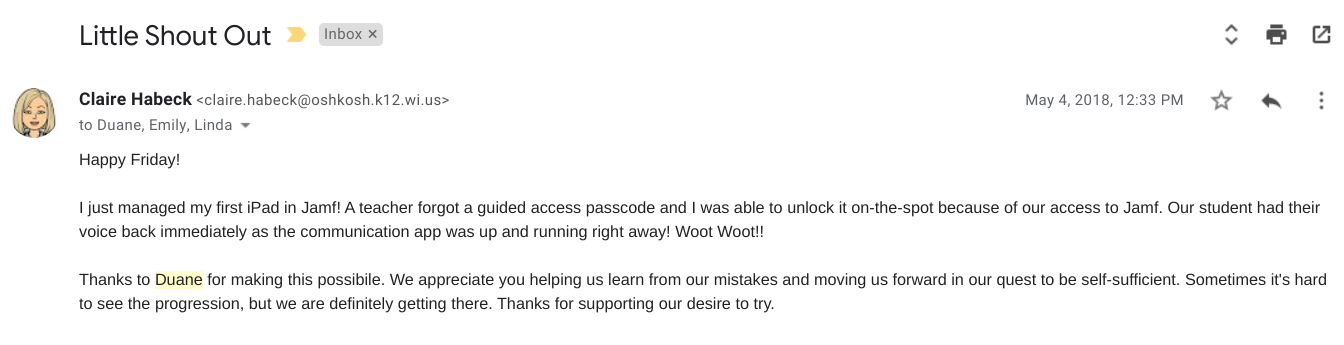 14
Determination
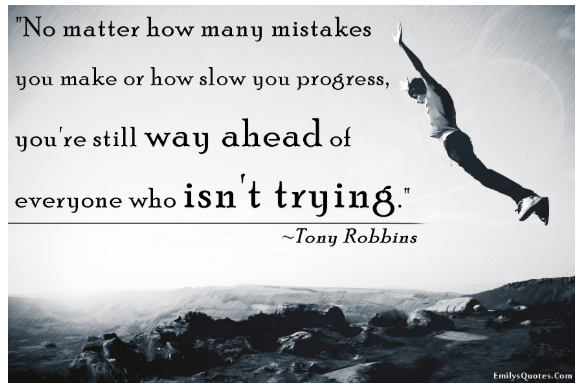 15
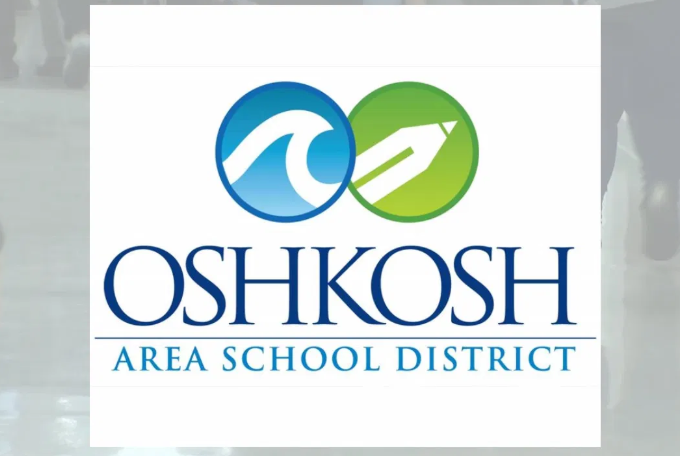 Future
Universal Design for Learning (UDL)
AT collaboration with district tech teams/curriculum to ensure access for all 
High/Low Incident needs
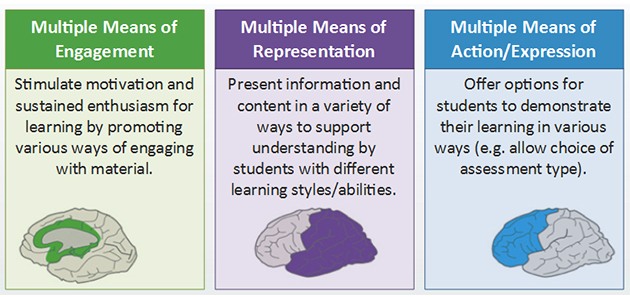 16
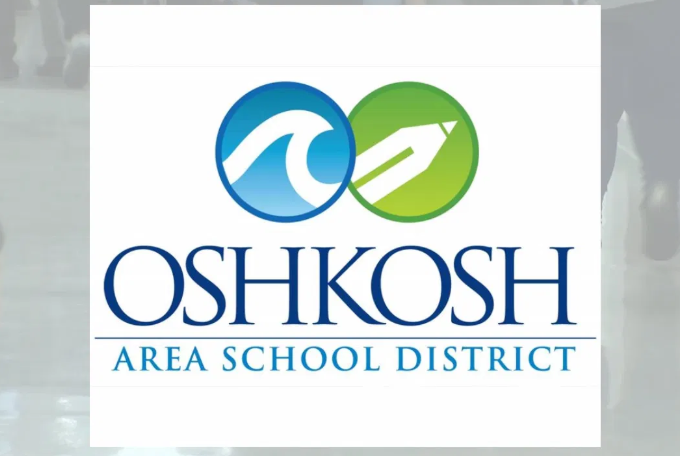 Future
Equity and inclusion push technology innovation

Google Voice Recognition - Down Syndrome

Ford’s Feel the View Window for blind

Ed tech that meets the needs and learning styles of all students - Universal Design for Learning
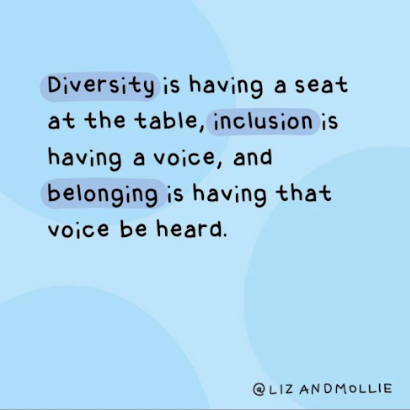 17
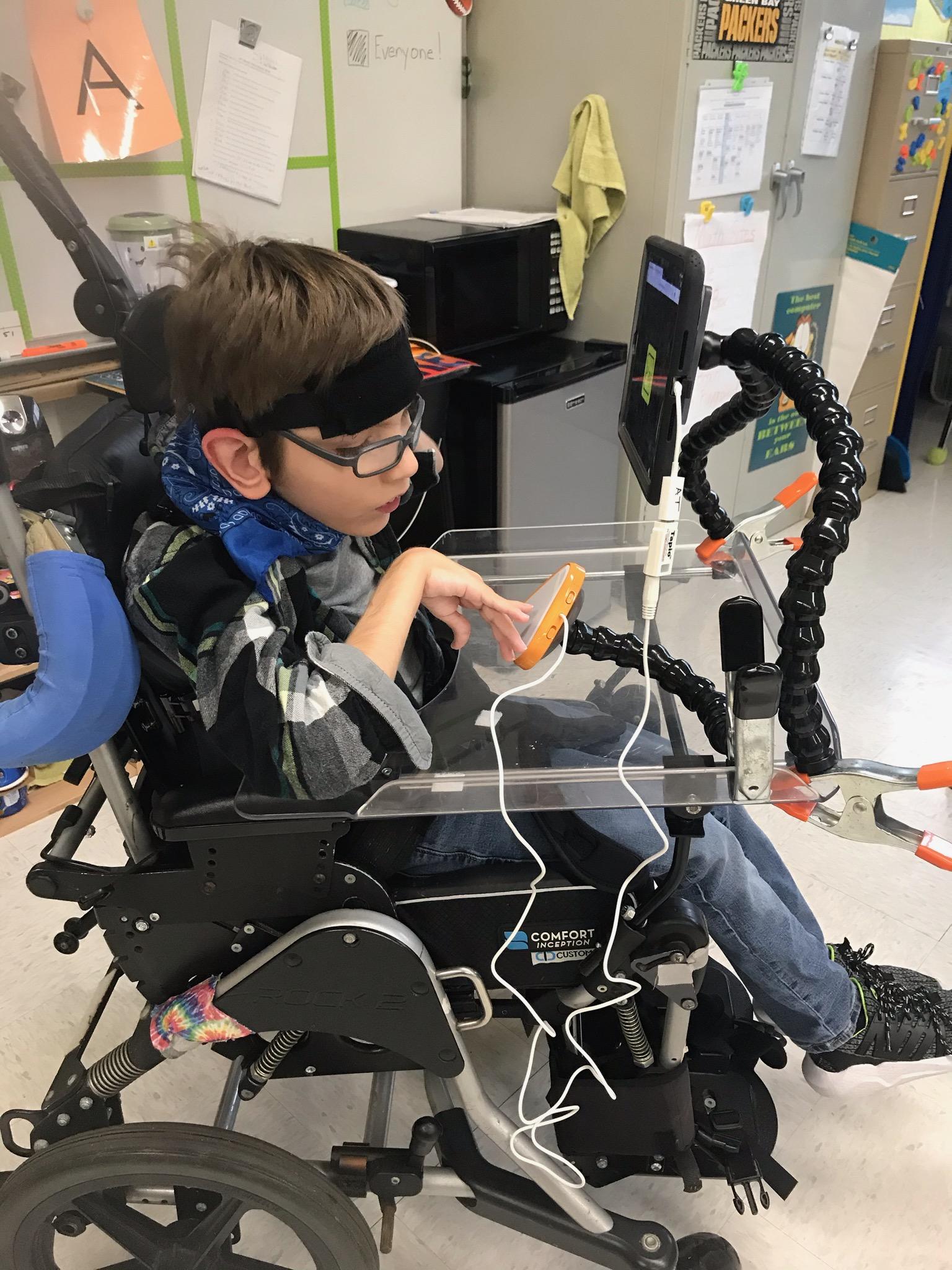 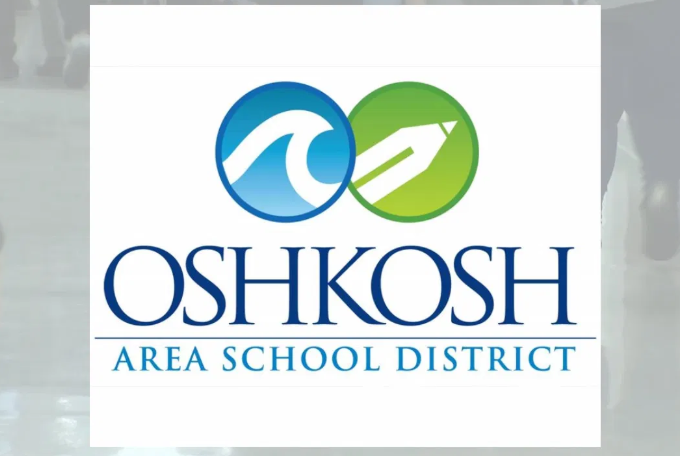 WIN
Technology stayed in the hands of students who needed it most
18
THANKS!
Any questions?
You can find us at:
emily.kom@oshkosh.k12.wi.us
claire.habeck@oshkosh.k12.wi.us
duane.retzlaff@oshkosh.k12.wi.us
19
CREDITS
Special thanks to all the people who made and released these awesome resources for free:
Presentation template by SlidesCarnival
Photographs by Unsplash
20